ASTA Legislative and Legal Concerns Committee 
& 
OSA Legislative Committee
GMO Labeling Legislation
Mandatory disclosure of bioengineered ingredients via QR code, on pack words or symbol (plus 1-800 number for small companies)  
Definition of bioengineered does not include gene editing
Broad pre-emption for food and seed from state GMO labeling laws
Implementation timeline
Secretary of Ag determines:
Threshold for what must be labeled
Vermont Labeling Law
Takes effect July 1, 2016
Improperly labeled foods must have been packaged and distributed to the retailer prior to July 1, 2016. 
No extension of time to come into compliance after July 1, 2016.
GE Crops
Only certain crops have known varieties that are or have been produced with genetic engineering. These are listed, below*. If a food product offered for retail sale in Vermont is, or contains an ingredient derived from, one of the crops listed below, it is likely subject to the labeling requirements of CP 121.02.
AlfalfaAppleCanolaCantaloupeChicoryCornCottonFlaxPapayaPlumPotatoRadicchioRiceSoybeanSquashSugar Beet
Foods Certified as Not Produced with Genetic Engineering
(i) Food for which the person otherwise responsible for complying with section 121.02 of this rule obtains a sworn statement from whomever sold the food to that person. The sworn statement must affirm that the food (1) was made or grown from food or seed that has not been knowingly or intentionally produced with genetic engineering and (2) has been segregated from and has not been knowingly or intentionally commingled with food or seed that may have been produced with genetic engineering. (ii) When providing a sworn statement under this rule, a person may rely solely on a sworn statement that contains the above affirmation by whoever sold the food to that person.
[Speaker Notes: Draft Sworn Statement in Rule]
Vermont Attorney General Guidance
20. If there are no GE variations of a product’s ingredient available in the marketplace, is independent verification or a sworn statement necessary?
No. The Attorney General’s Office maintains a periodically updated list of known GE crops. If the product’s ingredient does not appear on this list, the retailer or manufacturer responsible for labeling should keep a copy of the list as sufficient documentation to demonstrate compliance with the law. See CP 121.04(b)

http://ago.vermont.gov/focus/consumer-info/fuel/ge-food-labeling-rule/guidance-and-faqs.php#Manufacturers
Non-GE Certification
If the crop is on the list
Food manufacturer must use either an approved certifier (non-GMO project or True North) to prove that a product is non-GE or 
Have sworn statements from suppliers
Sworn Statement
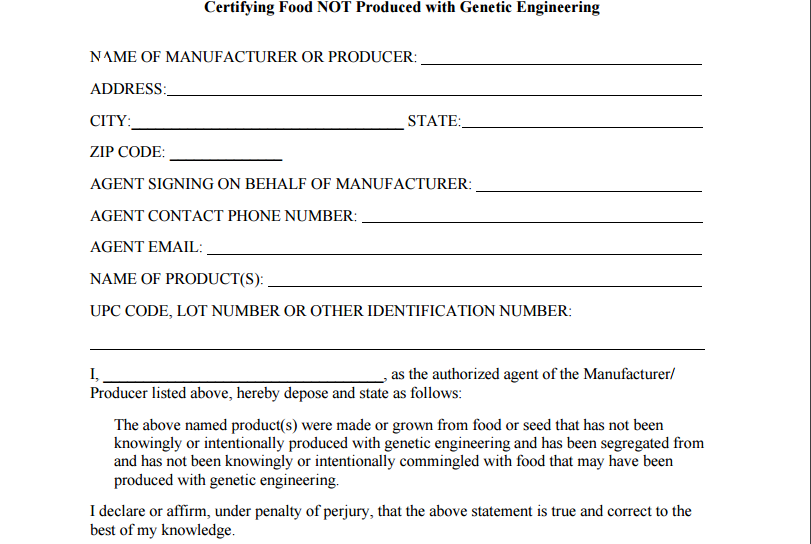 Vermont Labeling Requirement
Disclosures on packaged, processed foods shall read “Produced with Genetic Engineering,” “Partially Produced with Genetic Engineering,” or “May be Produced with Genetic Engineering,” 
 (A)The disclosure “Produced with Genetic Engineering” shall be used when food was produced with genetic engineering
(B) “Partially” may be used to modify “Produced with Genetic Engineering” only when a processed food contains less than 75% genetically engineered material by weight; 
And more than 0.9 % of the total weight of the food.
(C) “May be” may be used to modify “Produced with Genetic Engineering” only when the food’s manufacturer does not know, after reasonable inquiry, whether the food is, or contains a component that is, produced with genetic engineering..
Located on the package so as to be easily found by consumers when viewing the outside of the package. 
Such disclosures shall be in any color that contrasts with the background of the package so as to be easily read by consumers, and shall be either: 
in a font size no smaller than the size of the words “Serving Size” on the Nutrition Facts label, 
in a font size no smaller than the Ingredient List required and printed in bold type-face. 
A disclosure that satisfies the font and color requirements of this rule and is located on the same panel as the Nutrition Facts Label or Ingredient List shall be presumed to satisfy the “easily found” requirement.
International Treaty
Letter of support from 81 organizations and companies 
Including: 
American Farm Bureau Federation
American Phytopathological Society 
American Soybean Association
American Society of Plant Biologists 
National Association of Plant Breeders and National Council of Commercial Plant Breeders 
National Association of Wheat Growers
National Corn Growers Association
National Cotton Council 	
National Council of Commercial Plant Breeders
National Farmers Union 	
National Sorghum Producers	
USA Rice
Hearing on May 19, 2016. ASTA was represented by John Schoenecker, HM.CLAUSE
Treaty RatificationTimeline
Pending in the Senate since 2008.  
Vote in Foreign Relations Committee Thursday
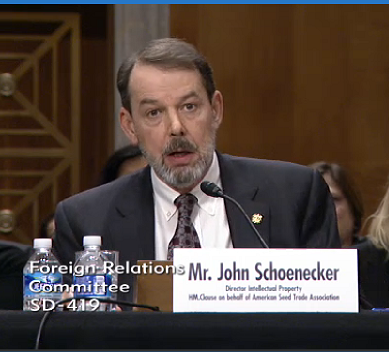 Food Safety Modernization Act
Who is potentially impacted? 
Primary focus, as related to the seed industry

Seed companies that sell discarded seed into feed channels (or to grain elevators)
13
FDA Guidance on Registration
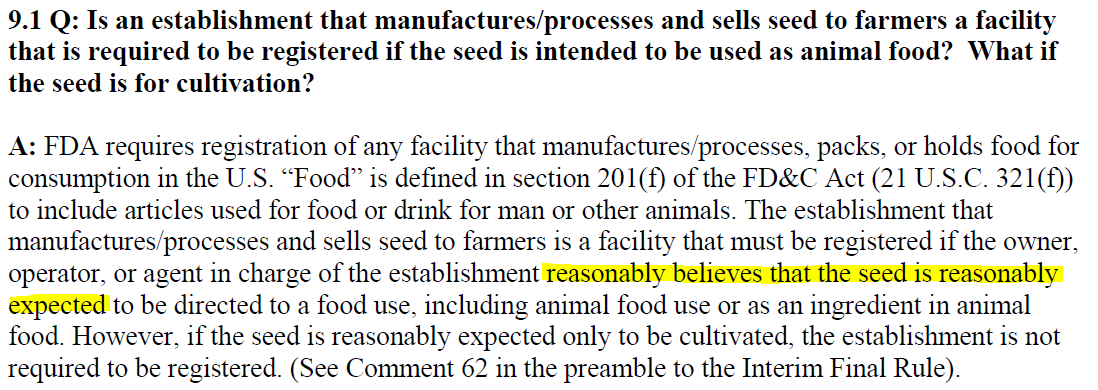 FDA Guidance on Registration
14
[Speaker Notes: FDA requires  food and feed facilities to register. Registered facilities are in turn required to comply with the new FSMA regulations. It is still not 100% clear whether seed operations need to register. Each company needs to make that determination themselves. To date, some seed facilities that sell discarded seed into food and feed channels have already registered and some have not. 

This is the most recent guidance from FDA.]
Food Safety Modernization ActAnimal Feed Rule
Creates new regulations for registered facilities  (21 CFR Part 507)
Preventative Controls - Food safety plans and their implementation
Current Good Manufacturing Practices (GMPs)

Without an exemption, seed facilities could fall under same regulations used for traditional feed operations

Primary requirements to comply would be GMPs and Preventive Controls
15
Overview of GMPs
GMPs address
Personnel
Plant and grounds
Sanitation
Water supply and plumbing
Equipment and utensils
Plant operations
Holding and distribution
16
Overview of Preventive Controls
Conduct hazard analysis
Identify and implement preventive controls
Manage preventive controls
Monitoring
Verification
Validation
Corrective Actions
DOCUMENT EVERYTHING!
17
Still Waiting for Final Guidance from FDA on Exemption Status
Supplemental notice of proposed rulemaking
Final rule 
Questions to Technical Assistance Network (TAN)
Supplemental notice of proposed rulemaking (September 2014)
In the preamble, FDA states: 
With this revised definition of “holding,” facilities such as grain elevators and silos would, in most cases, satisfy the criteria for the proposed exemption for facilities solely engaged in the storage of RACs (other than fruits and vegetables) intended for further distribution or processing (proposed § 507.5(g)), because the definition would encompass activities performed as a practical necessity for the distribution of RACs. Other facilities that conduct operations similar to those conducted at grain elevators and silos, such as facilities that package and sell seed for crops, but sell the leftover seed for animal food, also may satisfy these criteria for exemption.
Final Rule (December 2015)
On-farm harvesting activities are exempt.  
Certain harvesting activities done at a facility that isn’t owned by a farm may not be exempt 
(i.e. shelling corn, ginning cotton)
Activity-specific (vs. practical necessity for storage of raw agricultural commodities in supplemental) so the situation for seed operations is unclear!
20
ASTA has Sought Official Guidance
Meeting with FDA on February 9, 2016
Questions submitted to FDA March, 2016 
Clarify what activities are allowed under “holding” as a “practical necessity for distribution of seed”. 
Registration for exempt facilities
Training requirements for exempt facilities 
Are there different regulations for harvesting activities at non-farm facilities.
[Speaker Notes: On-farm harvesting activities are exempt.  
Certain harvesting activities done at a facility that isn’t owned by a farm may not be exempt 
(i.e. shelling corn, ginning cotton)
Activity-specific (vs. practical necessity for storage of raw agricultural commodities in supplemental) so the situation for seed operations is unclear!]
Current Status…..Waiting
What FDA has told us…
Preamble is most official guidance for now
Vegetable seed is not considered a vegetable
Answers to questions are coming sometime
Farm guidance is coming sometime
Seed conditioning facilities are low risk
[Speaker Notes: Cotton ginning and delinting]
Compliance Dates
23
APPROPRIATIONS
BILL versus REPORT language
BILL: High-level overview of appropriations for agencies.
Text Example: For necessary expenses of the Office of the Chief Economist, $16,777,000, of which $4,000,000 shall be for grants or cooperative agreements for policy research under 7 U.S.C. 3155. 
REPORT: The Committee’s line-item appropriations explanations for particular programs and funding areas.
Text Example: The fiscal year 2017 discretionary spending in this bill totals $21,299,000,000, which is $451,000,000 below the fiscal year 2016 enacted level and $281,000,000 below the President’s budget request for fiscal year 2017.
Appropriations Process
February: President submits upcoming fiscal year budget requests
March: Congress responds with their own budget
Twelve appropriations subcommittees (both chambers)
ASTA tracks:
Agriculture Appropriations (Funds USDA and FDA)
Interior and Environment Appropriations (Funds EPA and DOI)
Odds of typical passage: not great
Process still important. Much of the language from bills will be recycled in future omnibus package.
Congress likely to pass CR in September to fund government through March 2017.
House Appropriations - Agriculture
ARS
APHIS
Germplasm Enhancement of Maize: The Committee supports the germplasm enhancement of maize project and encourages continued cooperation between ARS and industry.
Biotechnology Review Process: The Committee is aware of an Administration-wide effort to modernize the regulatory system for biotechnology products. As noted by the White House Office of Science and Technology Policy memo on the subject dated July 2, 2015, this regulatory system ‘‘. . . must protect public health, welfare, safety, and our environment while promoting economic growth, innovation, competitiveness, and job creation.’’ In moving forward, it should be noted that, since the establishment of the original coordinated framework over three decades ago, there are no known validated instances of harm to the environment, agriculture, or non-target organisms arising from the use of plants regulated by APHIS. The Committee encourages the agency to continue to maintain some of the benefits of the existing regulatory system, but find greater efficiencies and utilize this opportunity to include advances in biotechnology methodology. The agency should engage in a deliberative, science-based process devoid of political agendas and the baseless scare tactics used to disparage the industry.
House Appropriations – Agriculture
FDA
NRCS
The Committee provides $9,300,000 for the Snow Survey and Water Forecasting Program; $9,400,000 for the Plant Materials Centers; and $80,000,000 for the Soil Surveys Program. 
Milkweed: The Committee is concerned about the rapid decline in milkweed for monarch butterfly habitat. The Committee encourages NRCS consider the increased benefits of restoring milkweed for monarch habitat in fiscal year 2017.
Crop Biotechnology & Biotech Ingredients:  Plants, food, and food ingredients developed using genetic engineering were introduced into the U.S. food supply in the 1990s. Public and private sector scientists knowledgeable in genetic engineering, toxicology, chemistry, nutrition, and other scientific areas have carefully evaluated and assessed the safety of these products and have determined that such products are safe for human and animal consumption. The Committee provides a total of $3,000,000 for the FDA to coordinate with USDA to provide education and outreach to the public on the safety and benefits of crop biotechnology and food and animal feed ingredients derived from biotechnology. The Committee expects this educational information to be posted on both agency websites and through other social media and communications platforms within 60 days of enactment of this Act.
Senate Appropriations - Agriculture
ARS
Classical Plant Breeding: The Committee is aware of the need to enhance classical plant breeding, and encourages ARS to invest in research to improve genetic resources and cultivars for the benefit of U.S. producers, seed companies, processors and consumers. This research should focus on breeding improved germplasm and varieties with higher yields, improved disease and pest resistance and resilience to weather extremes. Additionally, methods and tools should be developed to enable classical breeders to choose better breeding parents and speed up variety development.
Cover Crops Research and Outreach: The Committee recognizes the importance of developing profitable and practicable cover crop options for use in dairy, grain, and vegetable production systems, including for use in no-till organic systems and as forages. Therefore, the Committee recommendation includes $750,000 for ARS to support research with the purposes of improving measures of soil health and resiliency, varietal development, optimizing dairy forage species combinations, timing and strategies for cover crop seeding and termination, forage integration into organic dairy systems, and mitigation of environmental and extreme rainfall impacts on water quality and soil security for diverse cover crop systems.
Senate Appropriations - Agriculture
ARS
Genomes to Fields: The Committee encourages ARS to expand the Germplasm Enhancement of Maize [GEM] project and has provided $1,250,000 to complement the existing USDA maize germplasm programs and support the emerging large-scale public sector effort to investigate the interaction of maize genome variation and environments, known as the Genomes to Fields project.
Office of Pest Management Policy: The Committee recognizes the critical role that the Office of Pest Management Policy [OPMP] plays in fulfilling USDA’s statutory role in the interagency consultative process under the Federal Insecticide, Fungicide, and Rodenticide Act. The importance of OPMP’s mission has increased commensurately with the increased actions undertaken by EPA, and the Committee provides $3,000,000 for OPMP to fulfill its obligations on behalf of USDA.
Senate Appropriations - Agriculture
APHIS
FAS
Bee Pests: The Committee remains concerned with declining bee populations and the tragic implications for pollination of U.S. agriculture. The Committee directs the agency to continue priority work with other Federal and State agencies and the public to manage, suppress, and eradicate varroa mites, small hive beetles, and other pests and diseases contributing to colony collapse disorder.
Foreign Market Development Cooperator Program: The Committee expects the FAS to fund the Foreign Market Development Cooperator Program. 
Market Access Program:  The Committee continues the full mandatory funding for the Market Access Program and expects the Department to administer the program as authorized in 7 U.S.C. 5623, without changing the eligibility requirements for participation of cooperative organizations, small businesses, trade associations, and other entities.
NRCS
The Committee recommends an appropriation of $864,474,000 for Conservation Operations. The Committee recommendation includes $759,211,000 for Conservation Technical Assistance, $80,802,000 for Soil Surveys, $9,380,000 for Snow Survey and Water Forecasting, and $9,481,000 for Plant Materials Centers.
Senate Appropriations - Agriculture
So, what’s NOT in this year’s Senate Agriculture Appropriations bill?
Marshall Ryegrass!
Agriculture Appropriations Status
HOUSE
April 13: Bill approved by Agriculture Appropriations Subcommittee
April 19: Bill approved by full Appropriations Committee (voice vote)
SENATE
May 17: Bill approved by Agriculture Appropriations Subcommittee 
May 19: Bill unanimously approved by full Appropriations Committee
No floor vote scheduled as of today
Interior Appropriations
HOUSE
SENATE
Bureau of Land Management
Wildlife and Fisheries: The Committee commends the Bureau for completing the National Seed Strategy and provides $1,000,000 to implement it. The Committee continues to believe the Bureau should focus on increasing the availability of appropriate seed to address high-priority restoration needs and to collaboratively work with other Federal agencies, States, researchers, and private partners to implement the strategy.
Bureau of Land Management
National Seed Strategy: The Committee acknowledges the successful creation of a National Seed Strategy and, of the funds provided for wildlife management, $5,000,000 is to begin implementation of the Strategy, which is expected to expand efforts to respond with restoration resources to landscape-scale ecological changes due to drought, invasive species and catastrophic wildfires. The Committee encourages the Department to thoroughly and objectively undertake a comprehensive assessment of seed needs and capacities as the Strategy is implemented. The Committee expects BLM to use the National Seed Strategy in conjunction with other plant conservation activities to build upon programs for seed collection, conservation, procurement and storage, including coordinated efforts with the Department of Agriculture’s Plant Material Centers to avoid addition expense and duplication effort. The Committee continues to support the Bureau’s Plant Conservation Program which, in 2017, is expected to support implementation of the National Seed Strategy at a landscape level and to lead the interagency Native Plant Materials Development program, the Seeds of Success program, the Plant Conservation Alliance, several regional native plant materials development programs, and related research and programmatic activity.
Interior Appropriations Status
HOUSE
June 15: Bill approved by Interior Appropriations Subcommittee
June 16: Bill approved by full Appropriations Committee
SENATE
June 14: Bill approved by Interior Appropriations Subcommittee 
June 16: Bill approved by full Appropriations Committee 
No floor vote scheduled as of today